“Optimización de una cartera de inversiones utilizando algoritmos genéticos”.
Expositores:
María Gracia León
Nelson Arol Ruiz
Introducción
El diseño de una cartera de inversiones óptima es un problema que ha sido tratado por más de 50 años. Es claro que la decisión que el inversionista debe tomar al escoger las acciones más prometedoras no puede ser guiada solamente por la intuición. Es necesario que el inversionista apoye su decisión utilizando criterios científicos.
Objetivo
Determinar la mejor asignación de porcentajes al momento de invertir en un grupo de acciones ecuatorianas y otro grupo de acciones mexicanas
MODELO DEL PROBLEMA
i, j Índices de acciones; i, j =1,2,…,n
Ri: El valor esperado de la acción i; para i=1,2,…, n
σij: La covarianza entre el rendimiento de la acción i y la acción j

Variables de decisión:

Wi: Peso de la inversión en la acción i
SOLUCIÓN A UTILIZAR
Los algoritmos genéticos pueden ser utilizados para resolver problemas de optimización, en este caso se lo utilizará para resolver el problema de maximización del modelo propuesto anteriormente.
SOLUCIÓN A UTILIZAR
En un problema de optimización se trata de escoger los valores de las variables de decisión que optimizarán la función objetivo dentro de un espacio de soluciones.
Población inicial
Selección
Cruzamiento
K  iteraciones
Mutación
Nueva generación
Parar?
Vector de pesos óptimo Wi
FASES DE UN ALGORITMO GENÉTICO
Función objetivo (ajuste)
Cuando se tiene la población inicial o una generación de n cromosomas se debe seleccionar a los cromosomas más idóneos para la siguiente etapa.
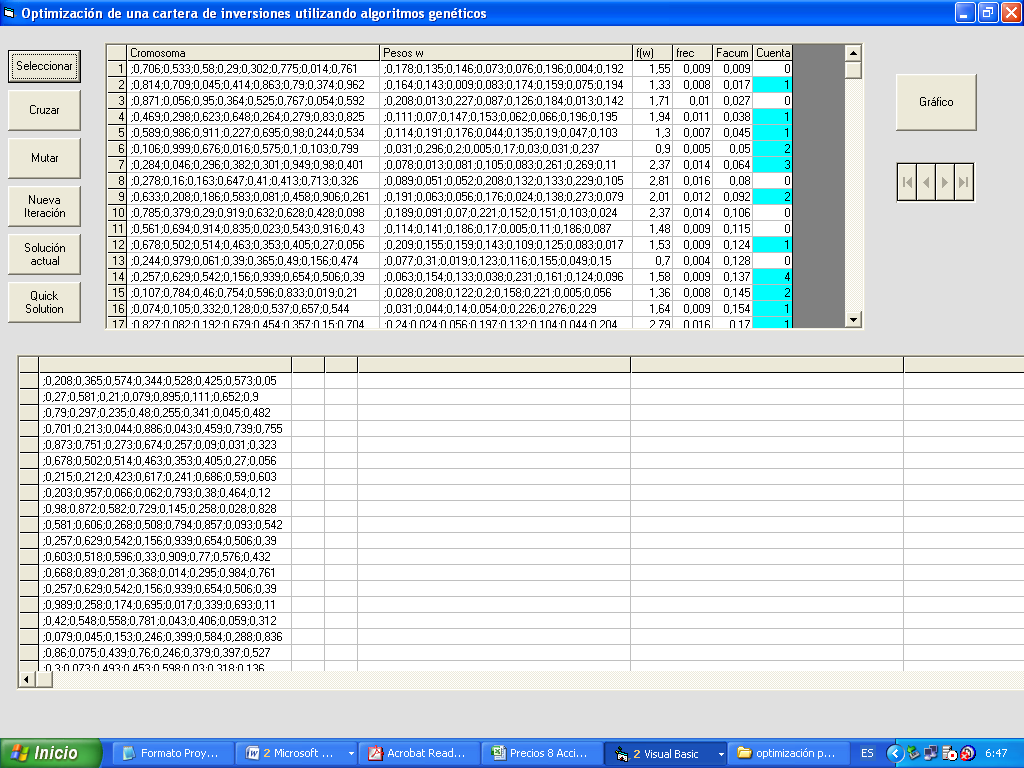 Método de Selección
Existen varios métodos de selección, el más utilizado es el de la ruleta que consiste en asignar probabilidades de acuerdo al grado de adaptación de los cromosomas o individuos.
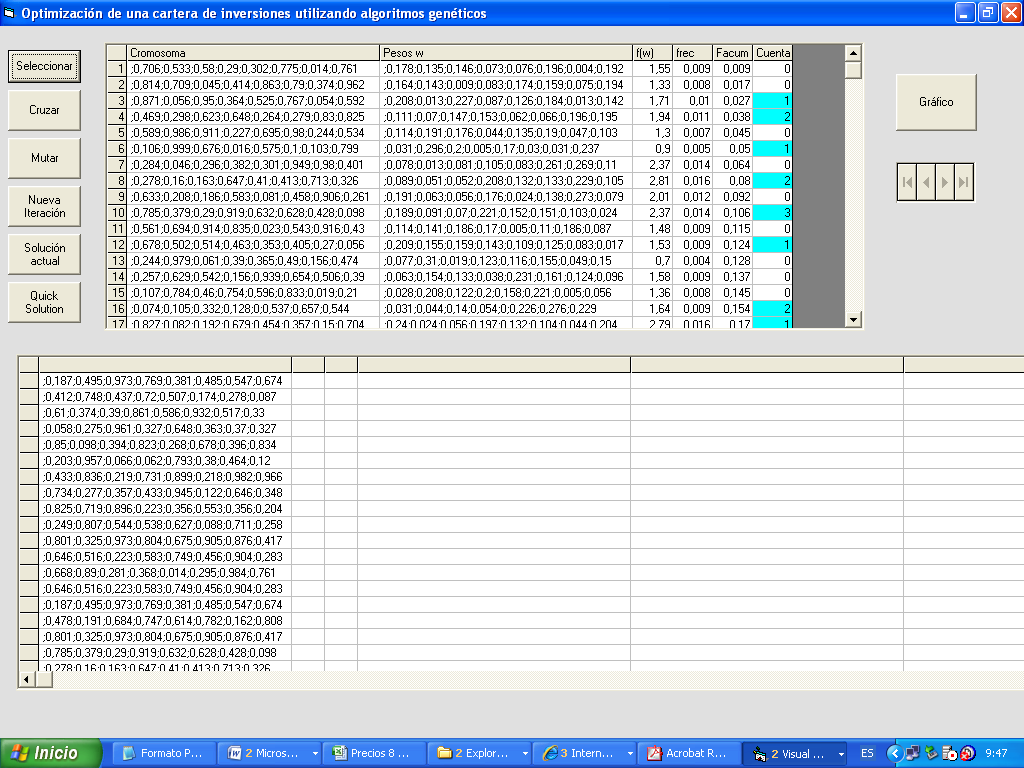 OPERACIONES GENÉTICAS
CRUZAMIENTO
MUTACIÓN
CRUZAMIENTO
Posición de cruce: 3
MUTACIÓN
GENERACIÓN DE UNA NUEVA POBLACIÓN
Luego de la etapa de mutación los cromosomas resultantes pasan a ser parte de la nueva generación que reemplaza a la anterior.
Acciones mexicanas: Experimento de 20 ensayos.
Resultados de 20 ensayos para las acciones mexicanas ordenados en forma descendente
Acciones ecuatorianas: Experimento de 20 ensayos.
Resultados de 20 ensayos para las acciones ecuatorianas ordenadas en forma descendente
Rendimiento y Riesgo
Acciones mexicanas
Función Objetivo
Acciones mexicanas
Solución después de 500 iteraciones
Acciones mexicanas
Rendimiento y Riesgo
Acciones ecuatorianas
Solución después de 500 iteraciones
Acciones ecuatorianas
Función Objetivo
Acciones ecuatorianas
CONCLUSIONES Y RECOMENDACIONES
En un experimento de 20 ensayos utilizando los datos de las acciones mexicanas el valor máximo de la función de ajuste que se obtuvo fue de 8.9628 con un rendimiento de 1.6692% y riesgo de 0.001862. Siendo los pesos obtenidos 9.5%; 0.20%; 2.30%; 78.10%; 9.5%; 0.20%; 0.20% y 0.20%. Por lo cual se concluye que se debe invertir la mayor parte del capital en la empresa GFFINA-O.
CONCLUSIONES Y RECOMENDACIONES
En el mismo experimento de 20 ensayos para las acciones mexicanas se obtuvo que el 40% de los ensayos obtuvieron funciones de ajuste mayores que 8; el 25% tuvieron funciones de ajuste entre 7 y 8; el 30% entre 6 y 7; y apenas el 5% obtuvo valores menores que 6. Por lo cual podemos concluir que el algoritmo genético pocas veces produce valores indeseables.
CONCLUSIONES Y RECOMENDACIONES
En un experimento de 20 ensayos utilizando los datos de las acciones ecuatorianas el valor máximo de la función de ajuste que se obtuvo fue de 28.9549 con un rendimiento de 0.86% y riesgo de 0.000297. Siendo los pesos obtenidos 0.00%; 0.00%; 60.40%; 4.7%; 30.20%; 4.7%; 0.00% y 0.00%. Por lo cual se concluye que se debe invertir la mayor parte del capital en las acciones de las empresas: Bco. Guayaquil y Holcim Ecuador.
CONCLUSIONES Y RECOMENDACIONES
En el mismo experimento de 20 ensayos para las acciones ecuatorianas se obtuvo que el 30% de los ensayos obtuvieron funciones de ajuste mayores que 28; el 20% tuvieron funciones de ajuste entre 27 y 28; el 5% entre 26 y 27; el 5% entre 25 y 26; el 5% entre 24 y 25; el 5% entre 23 y 24; el 20% entre 22 y 23; y  el 10% obtuvo valores entre 21 y 22.
CONCLUSIONES Y RECOMENDACIONES
Puesto que el algoritmo genético puede producir valores no óptimos en ciertos ensayos se recomienda ejecutar el software varias veces para escoger la mejor solución.
CONCLUSIONES Y RECOMENDACIONES
En el caso de las acciones mexicanas, el rendimiento para la mayor función de ajuste es 1.6692% el cual no es el mayor sin embargo tiene un riesgo de 0.001862 el cual es uno de los riesgos más bajos obtenidos. Por lo cual se concluye que un inversionista conservador podrá con confianza elegir esta opción.